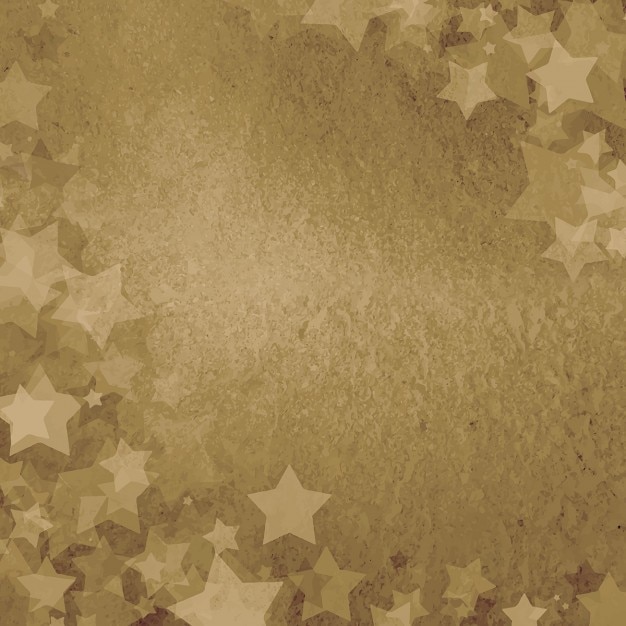 Герой Советского Союза Яков Илларионович Баляев
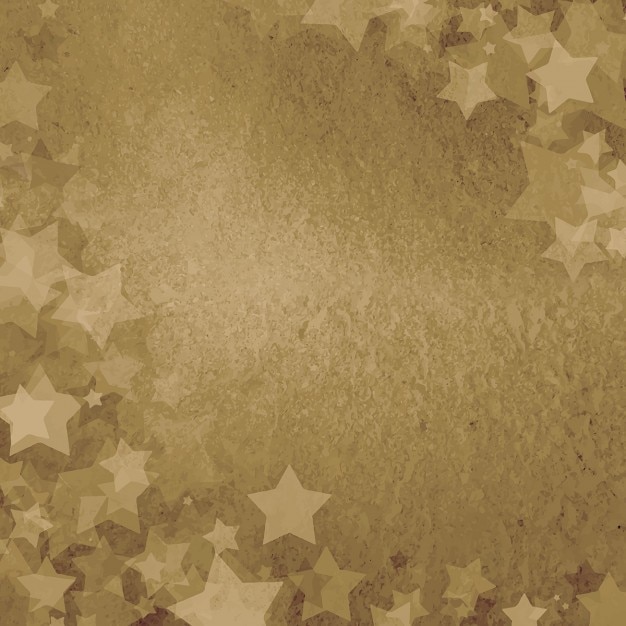 Цель проекта: всестороннее исследование биографии Якова Илларионовича Баляева, его подвигов и вклада в победу Советского Союза в годы Великой Отечественной войны, а также изучение влияния его мужества на военное и послевоенное поколение.
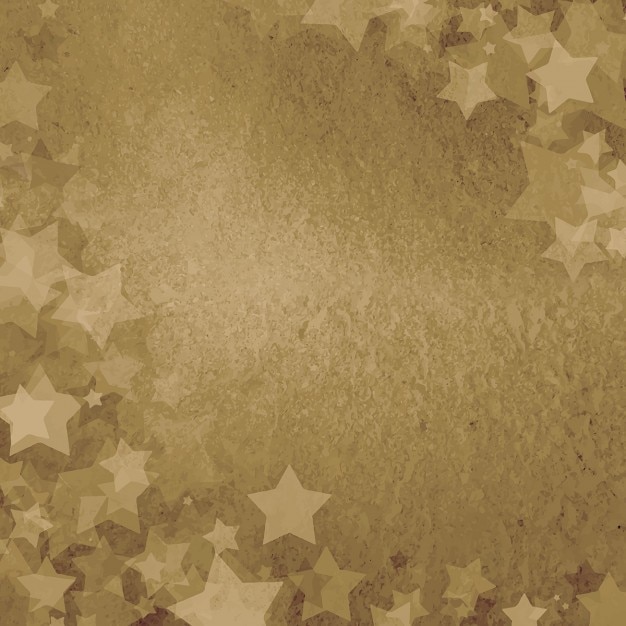 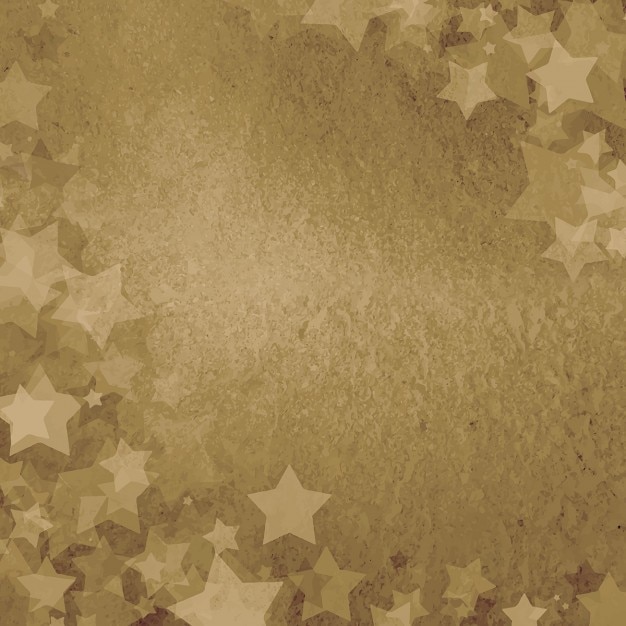 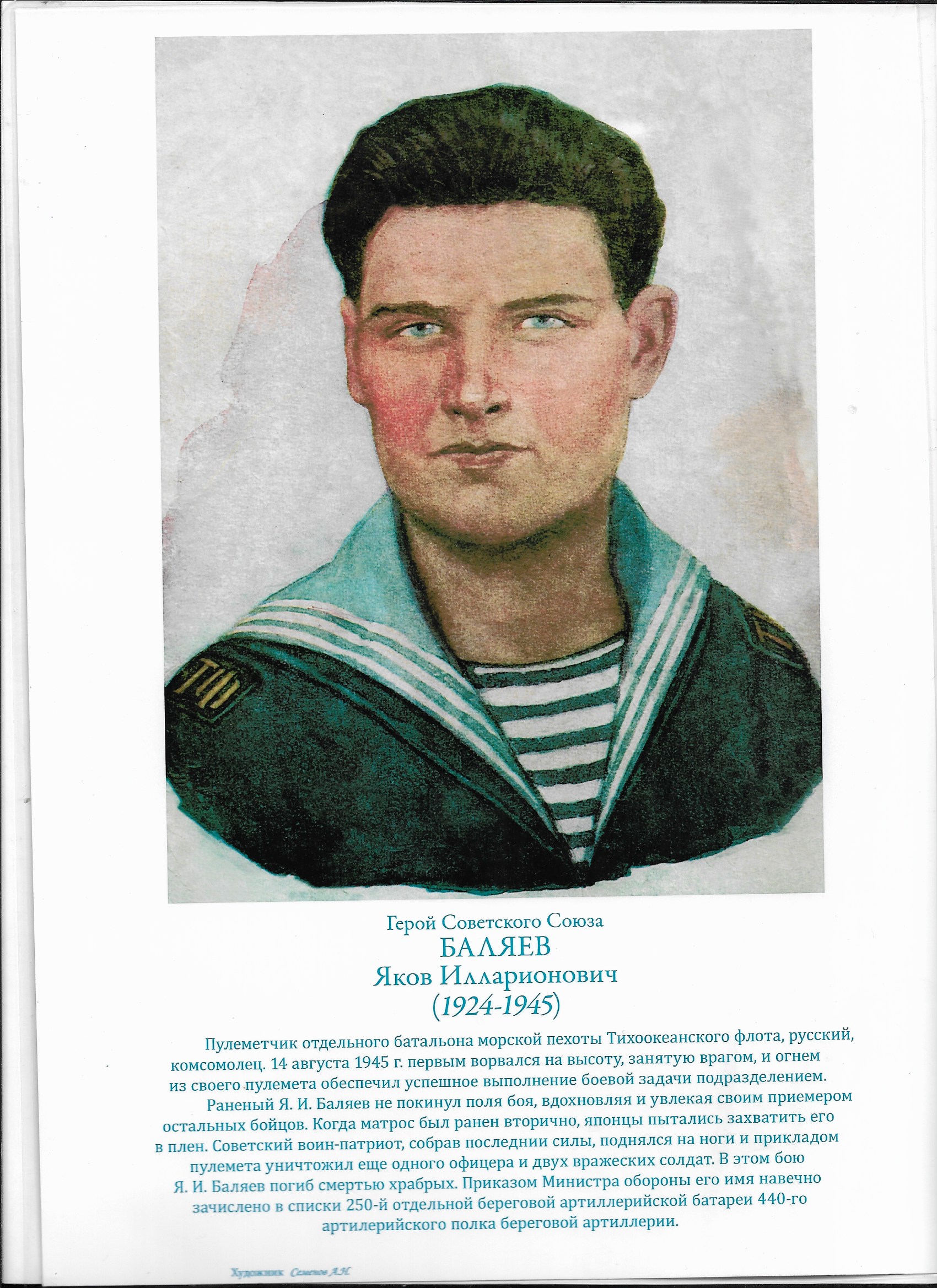 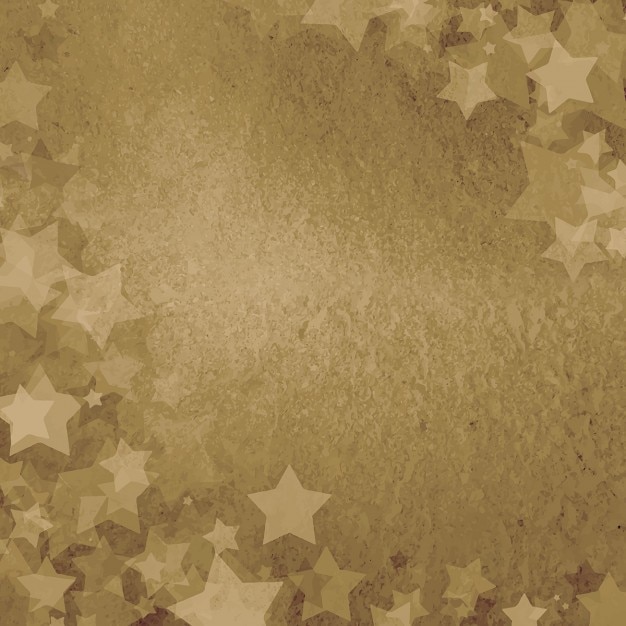 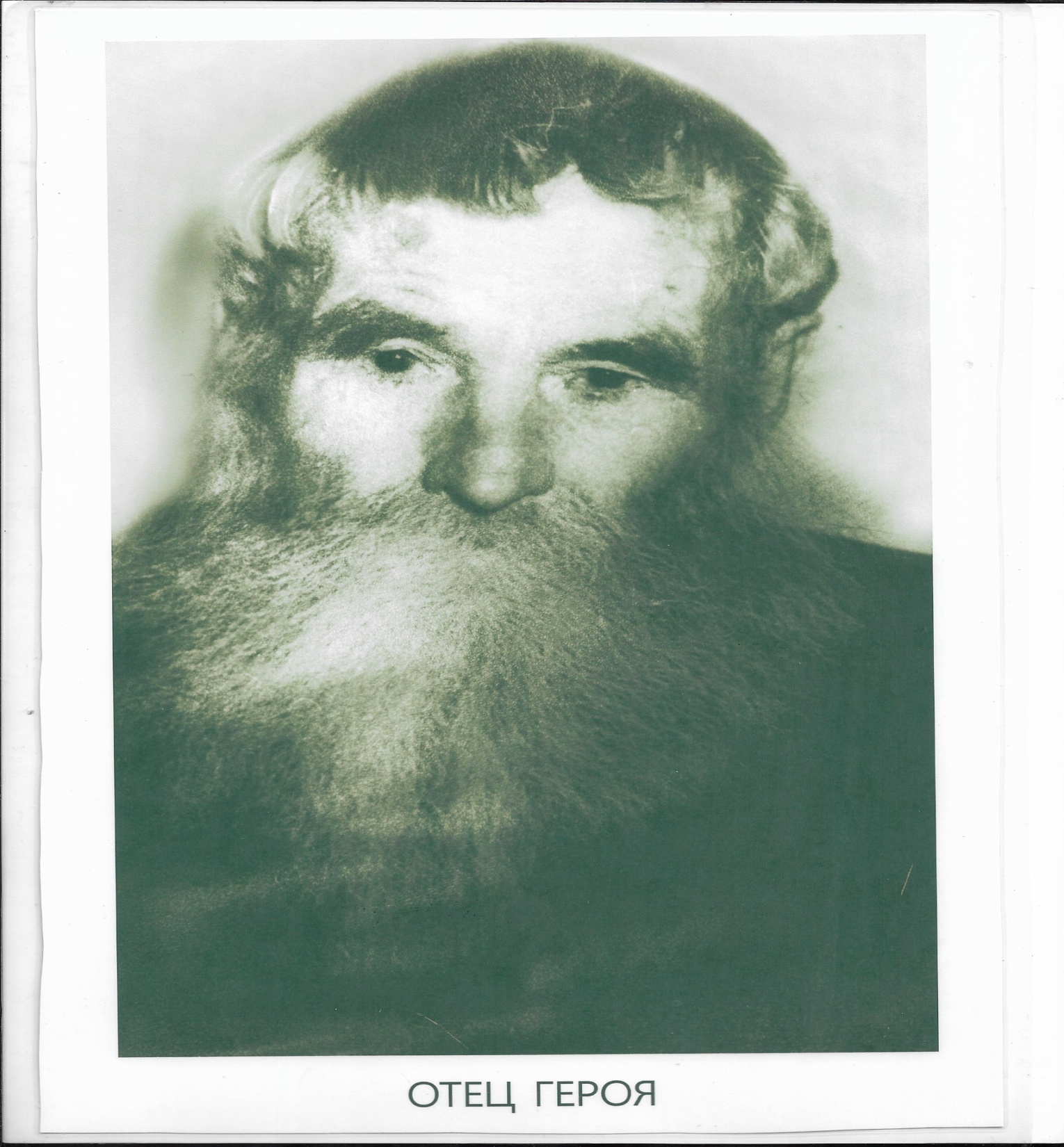 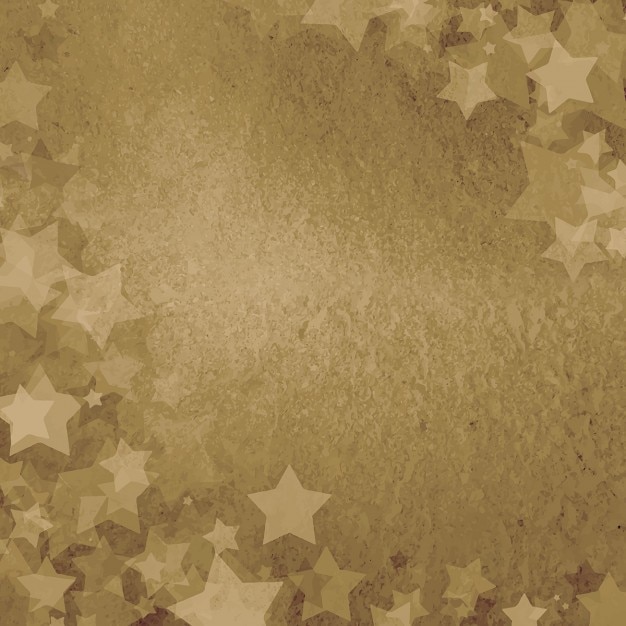 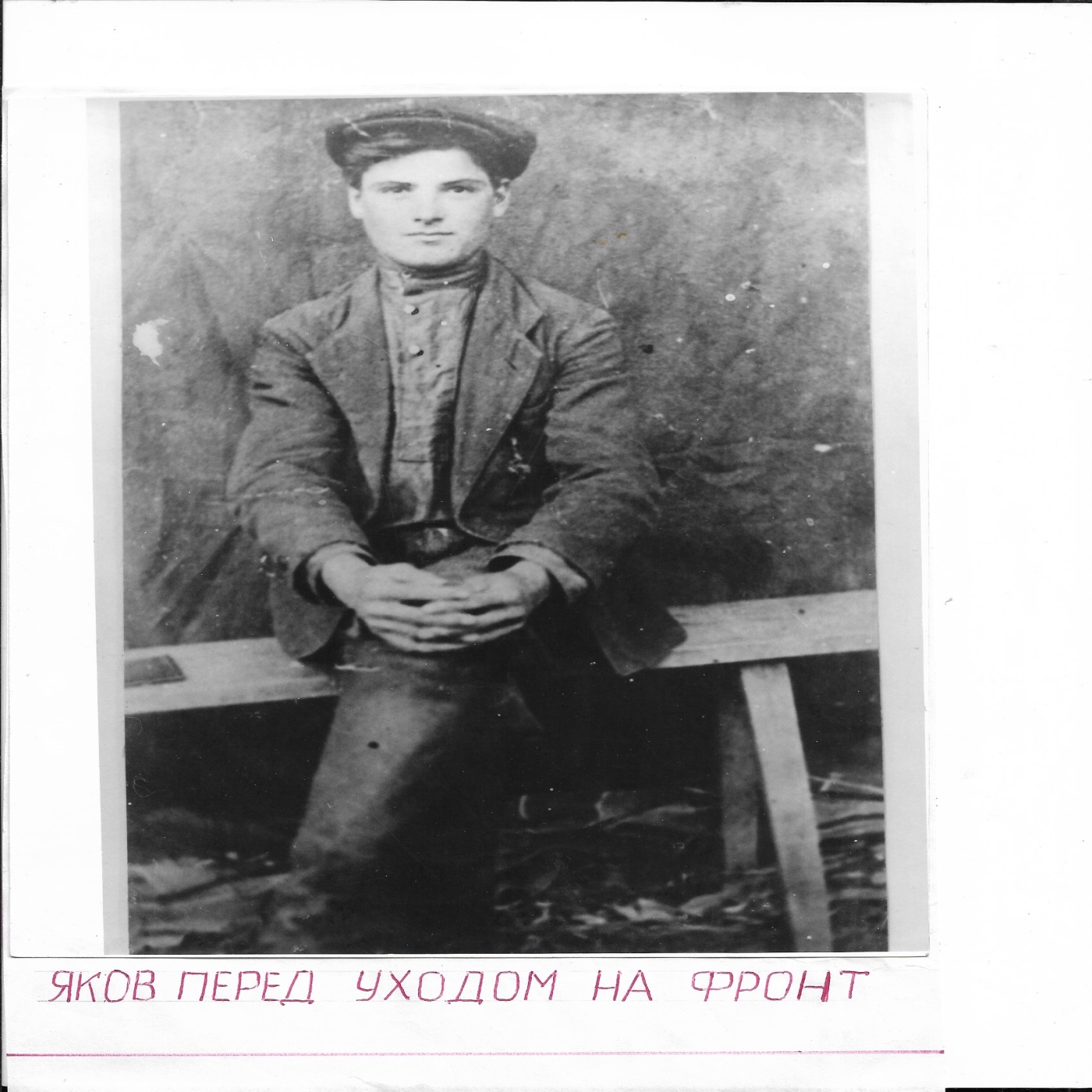 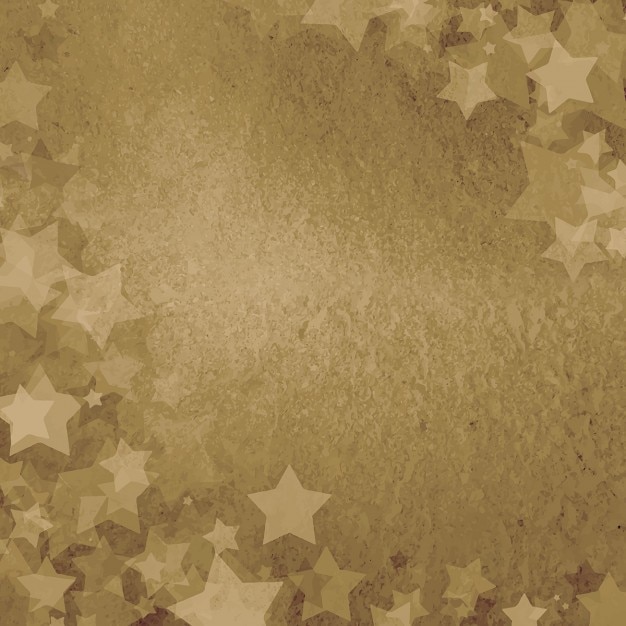 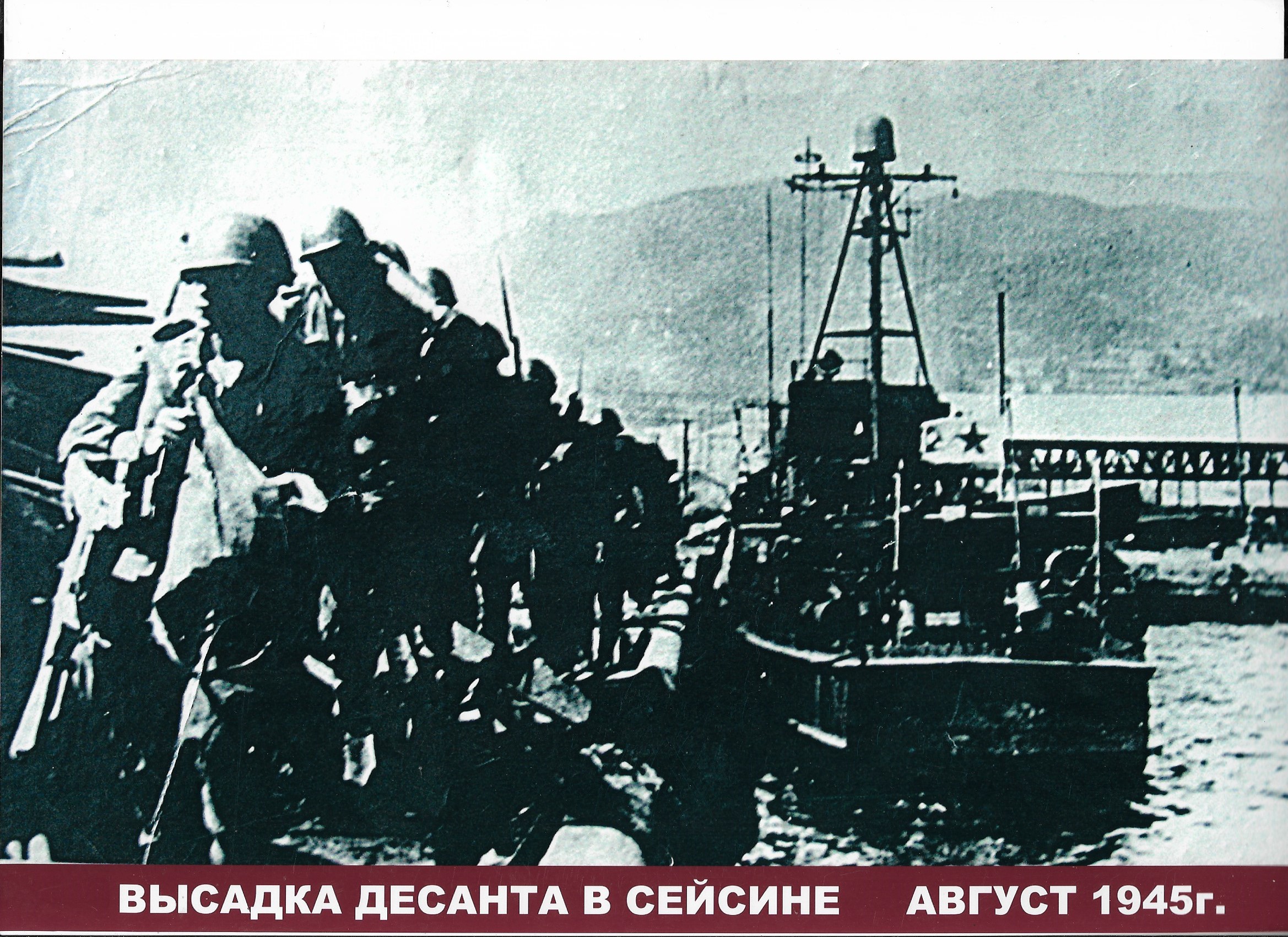 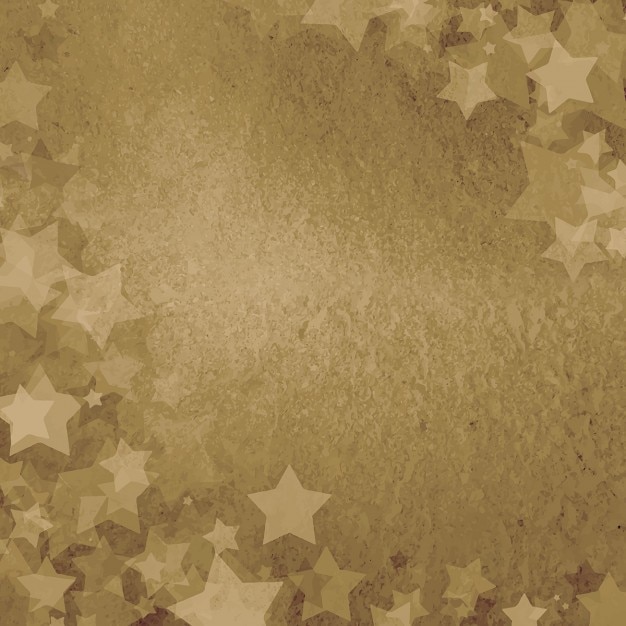 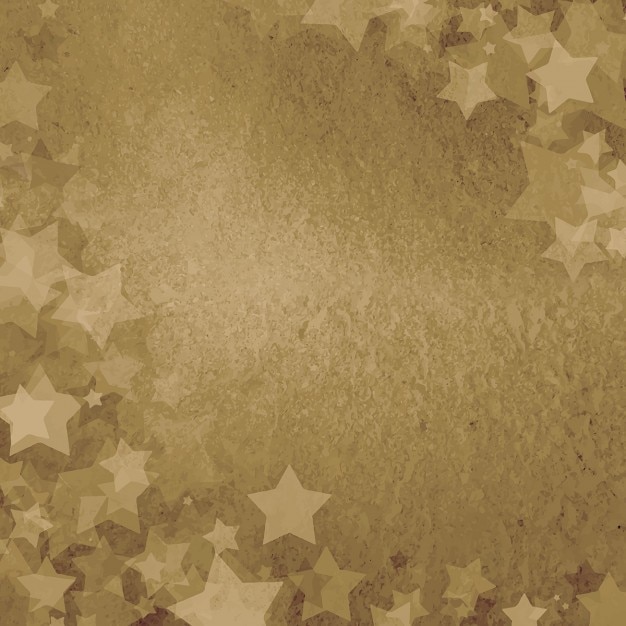 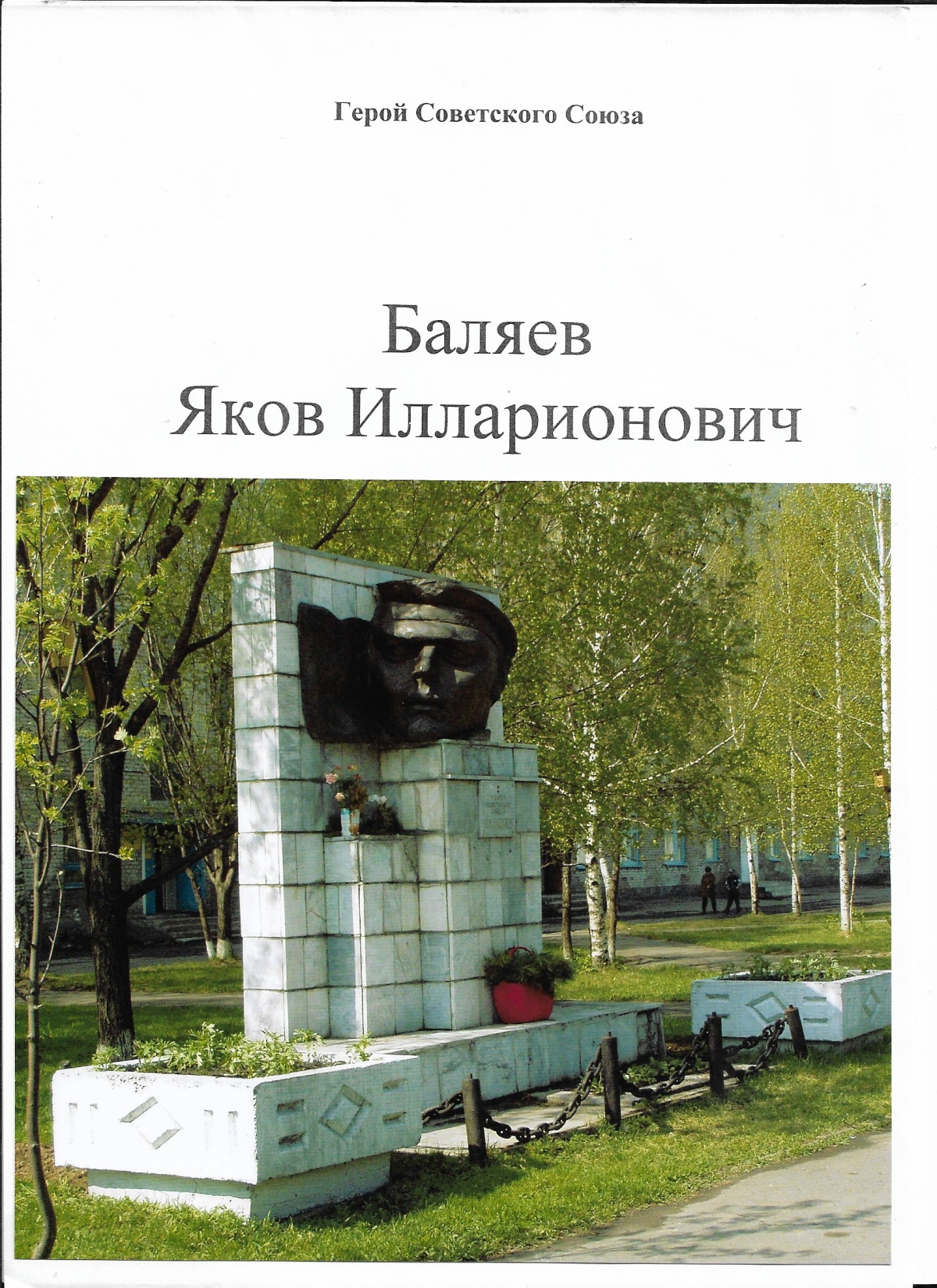 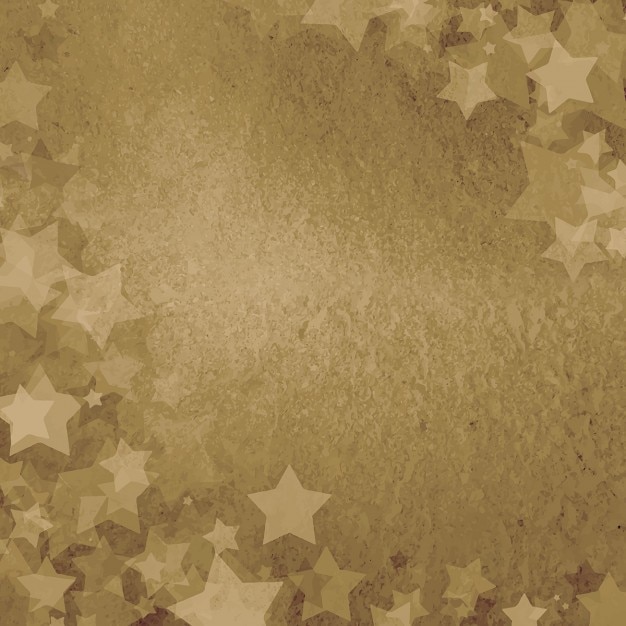 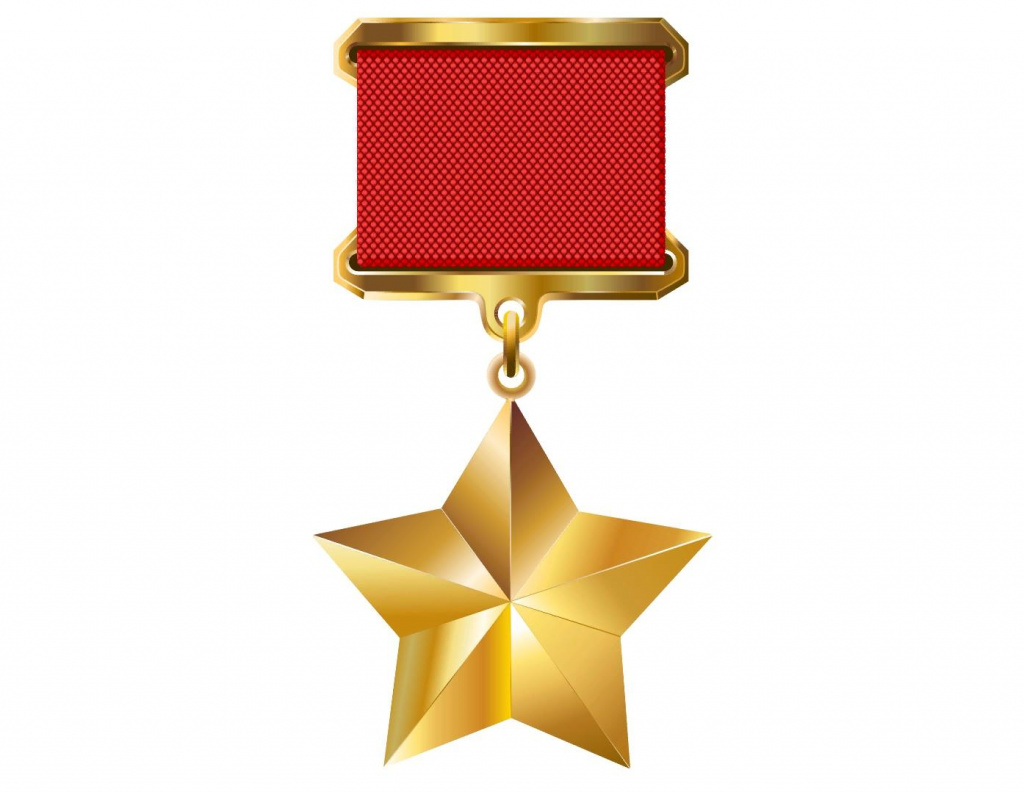 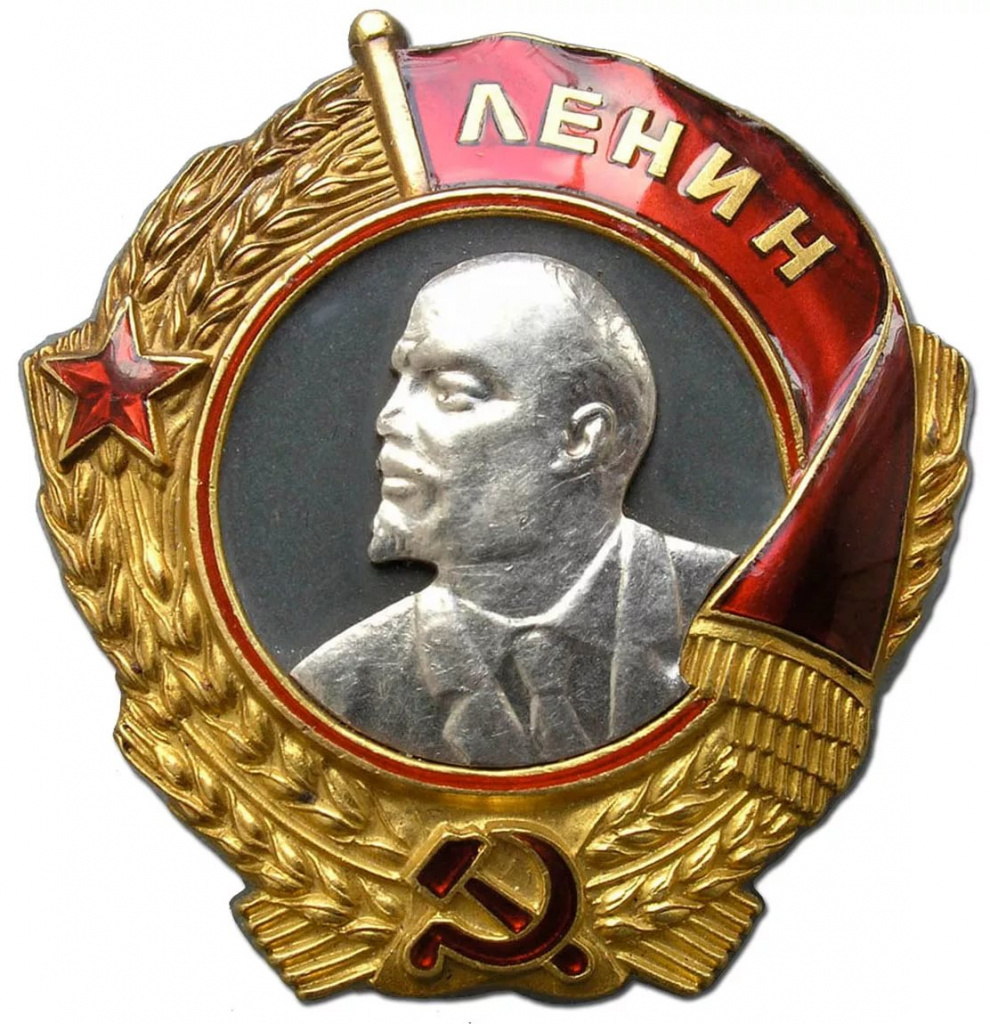 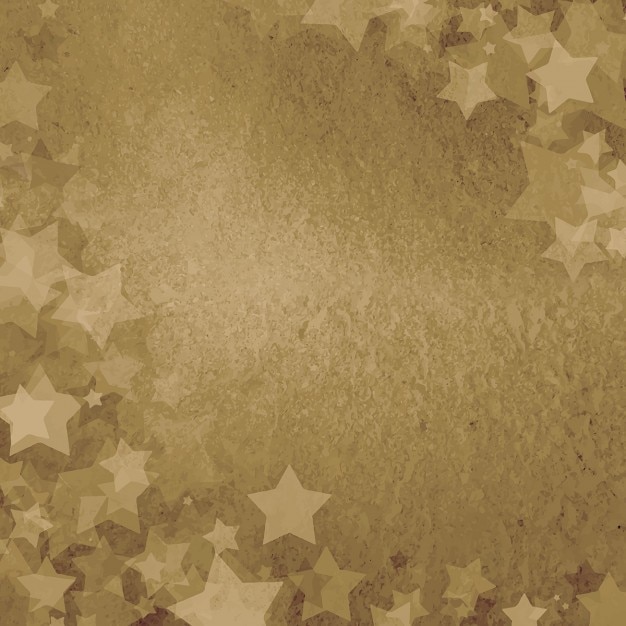 СПАСИБО ЗА ВНИМАНИЯ!